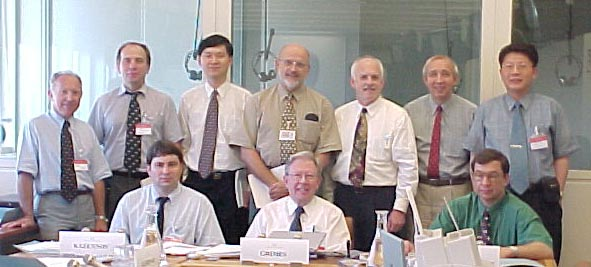 June 19-23, 2000, Vienna, Austria
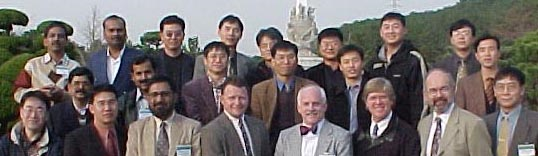 December 3-7, 2000, Pusan, Korea
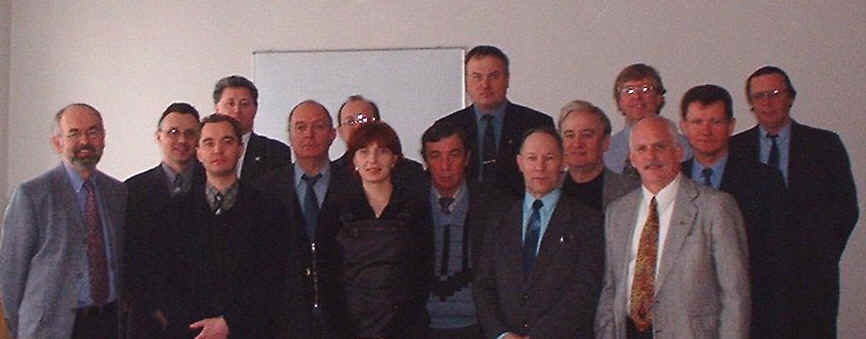 March 26-30, 2001, Moscow, Russia
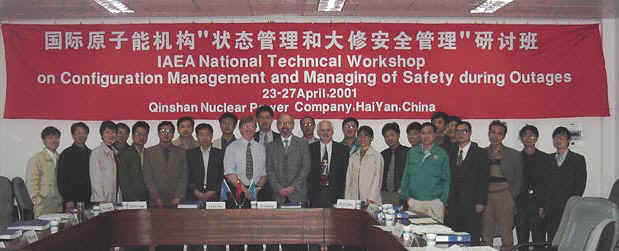 April 23-27, 2001, Hai Yan, China
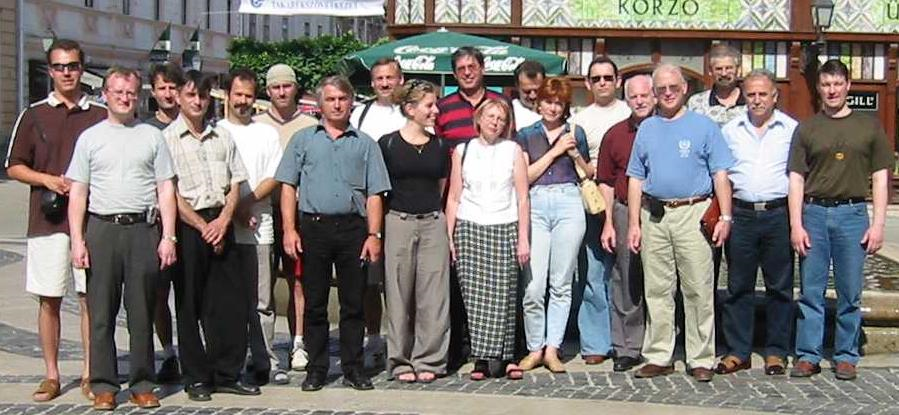 June 23-27, 2003, Paks, Hungary
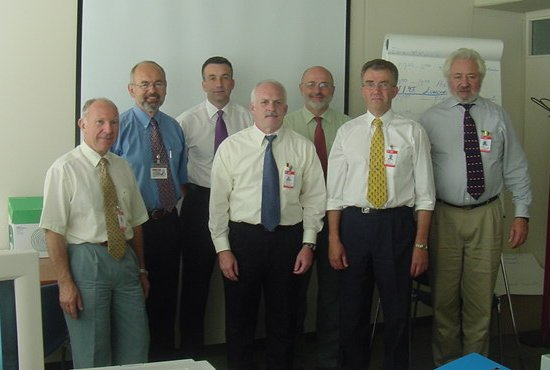 IAEA Safety Report Meeting - June 2002
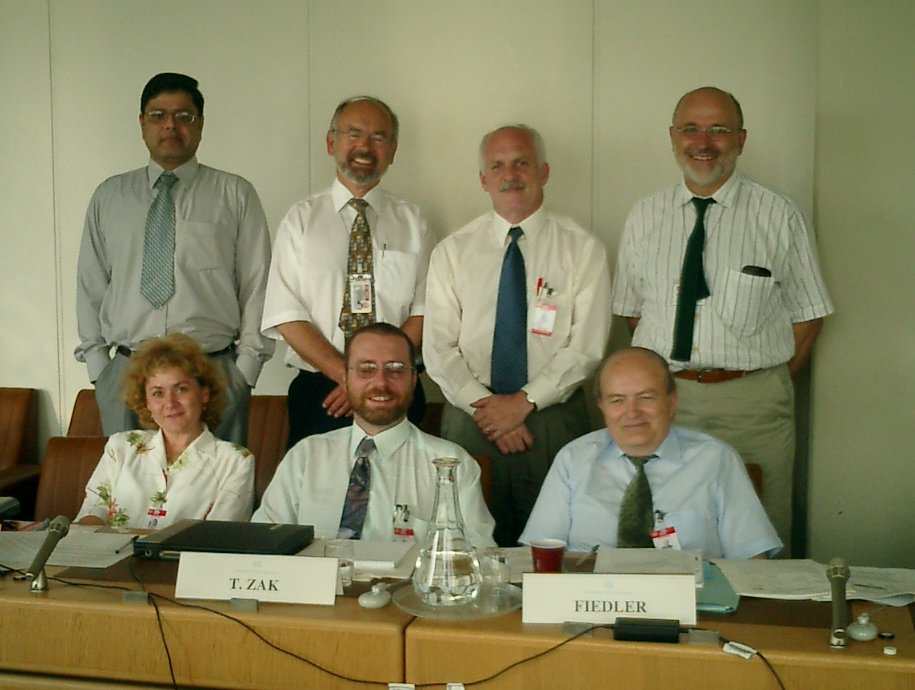 IAEA Safety Report Meeting - June 2003